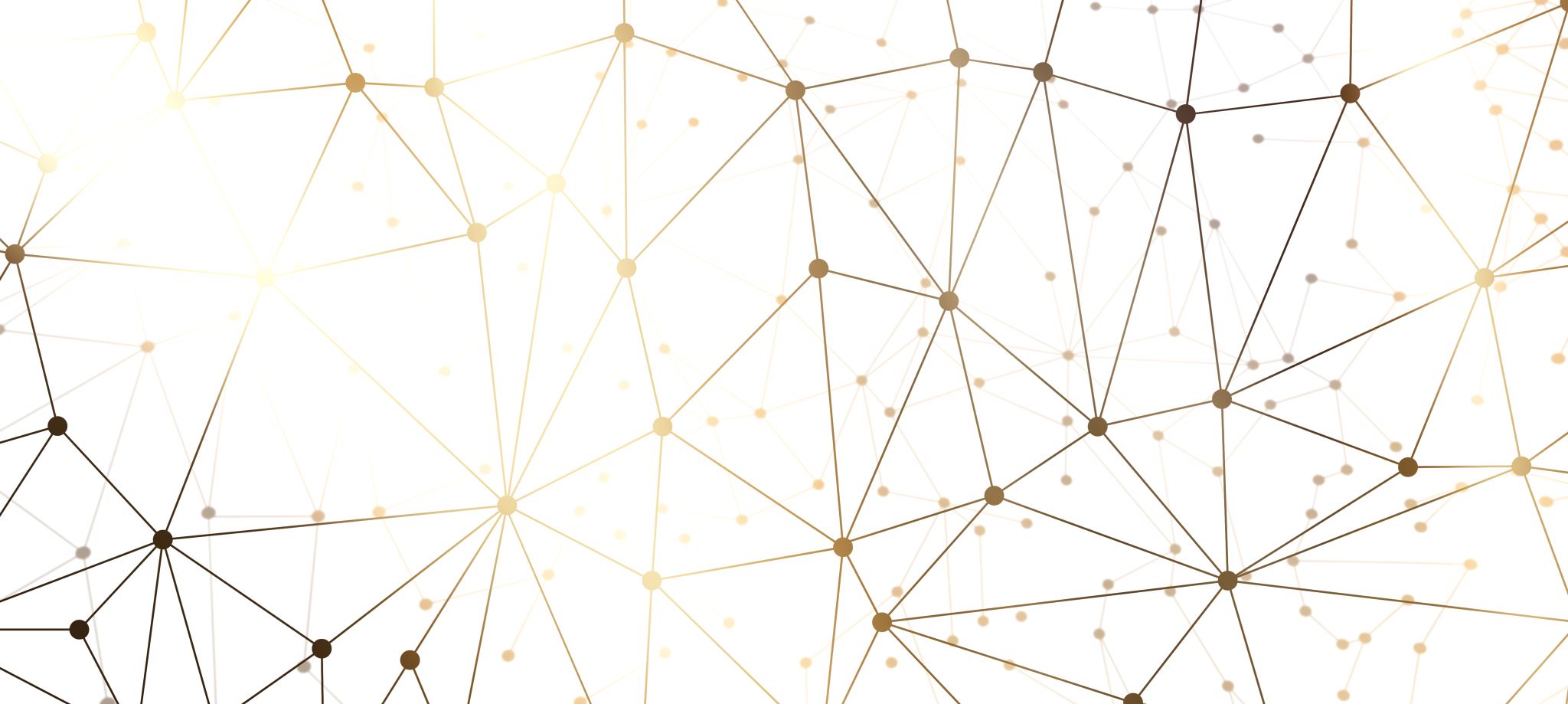 Kryptografie
Prezentace - Jan Semrád
Co je to kryptografie?
Kryptografie je obor matematiky a informatiky, který se zabývá zabezpečením komunikace a uchovávání informací tak, aby byly chráněny před neautorizovaným přístupem, manipulací nebo odhalením.
Co je to kryptoanalýza?
Kryptoanalýza je obor, který se zabývá analýzou a prolomením šifrovaných zpráv, šifrovacích algoritmů a systémů. 
Cílem je odhalit šifrovací klíče nebo zjistit původní nezašifrovanou zprávu, i když je šifrovaná.
Základní techniky: - Brute-Force Útok- Frekvenční Analýza- Diferenciální a Lineární Kryptoanalýza- Kryptoanalýza na Základě Časových Nebo Paměťových Útoků- Kryptoanalýza Asymetrických Šifer
Co je to Steganografie?
Steganografie je umění skryté komunikace, kde se informace zakrývají nebo skrývají v jiných nezjevných datech, aby se zamezilo jejich detekci.
Základní koncepty:- Skrývání dat v obrazech- Skrývání dat v zvukových souborech- Skrývání dat v textových souborech- Využití šumu- Techniky Transformace
Šifry symetrické a asymetrické
symetrické
asymetrické
Symetrické šifry používají stejný klíč pro šifrování a dešifrování dat. 
Tyto šifry jsou rychlé a efektivní, ale vyžadují bezpečný způsob sdílení klíče mezi komunikujícími stranami.
Asymetrické šifry používají dvojici klíčů: veřejný a soukromý. 
Veřejný klíč je používán k šifrování zpráv a soukromý klíč k dešifrování. 
Tento typ šifrování řeší problém bezpečného sdílení klíčů, ale je náročnější na výpočetní výkon.
Šifry substituční a transpoziční
Substituční šifry
Transpoziční šifry
Substituční šifry nahrazují jednotlivá písmena nebo skupiny písmen jinými písmeny nebo symboly. 
Pravidla substituce jsou definována šifrovacím klíčem.
Transpoziční šifry přeskupují písmena v textu podle určitého pravidla nebo klíče, aniž by písmena samotná byla nahrazována.
Hashovací funkce
Hashovací funkce přijímá vstupní data libovolné délky a generuje unikátní, pevně dlouhý hash, který je reprezentací těchto dat.
 Hashovací funkce se často používají pro kontrolu integrity dat a ukládání hesel.
Digitální podpisy
Digitální podpis je technika, která umožňuje ověřit pravost zprávy nebo dokumentu. 
Toho je dosaženo tím, že se zpráva zašifruje soukromým klíčem vlastníka a pak se může dešifrovat veřejným klíčem, což ověří identitu vlastníka.